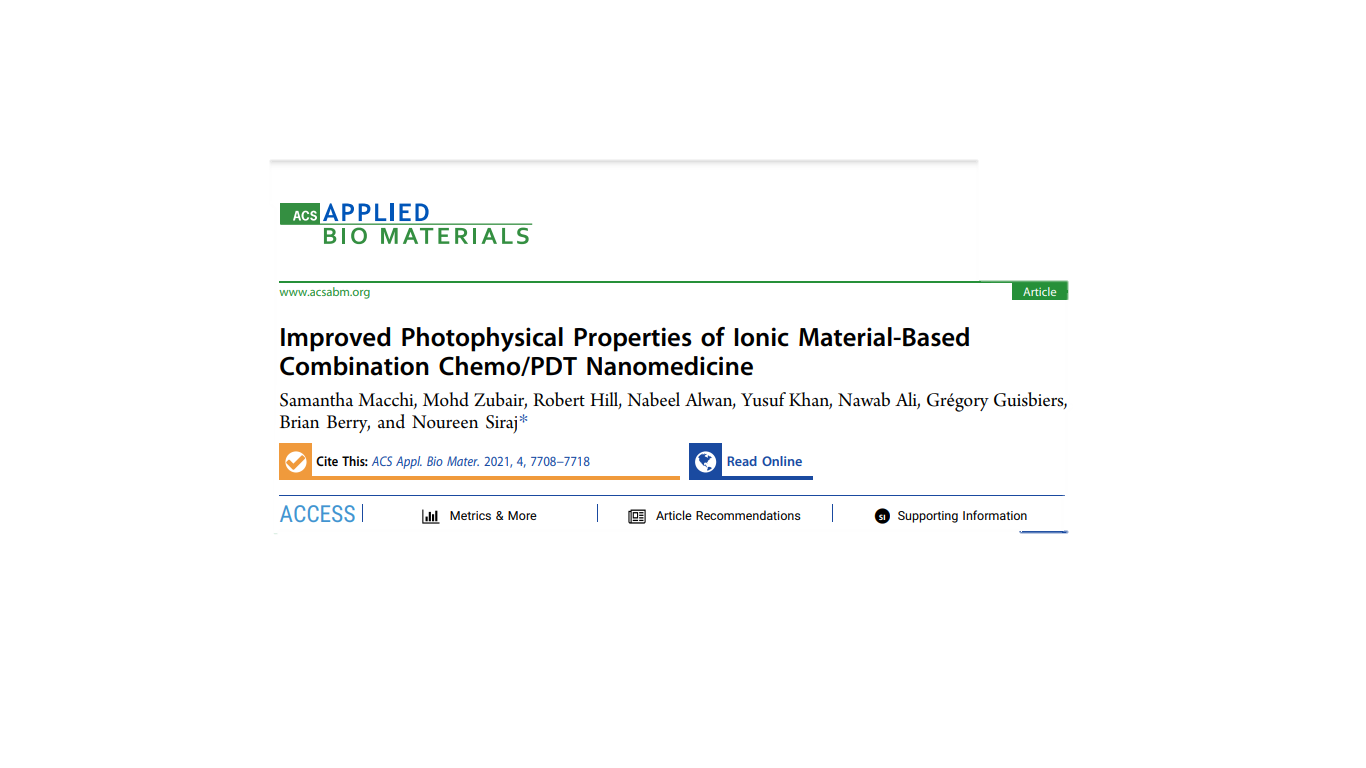 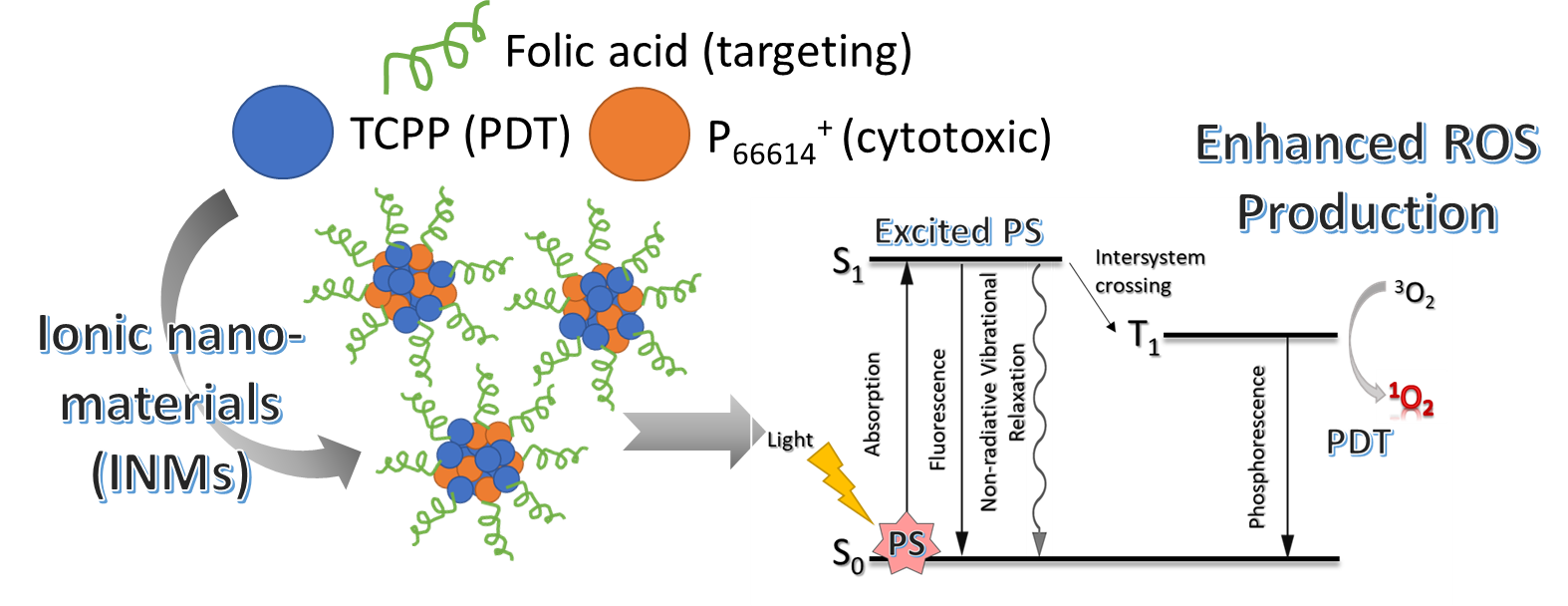 Combination chemo-PDT ionic nanomedicines as enhanced therapeutics for cancer
Samantha Macchi
Mentor: Dr. Noureen Siraj
Combination nanomedicines
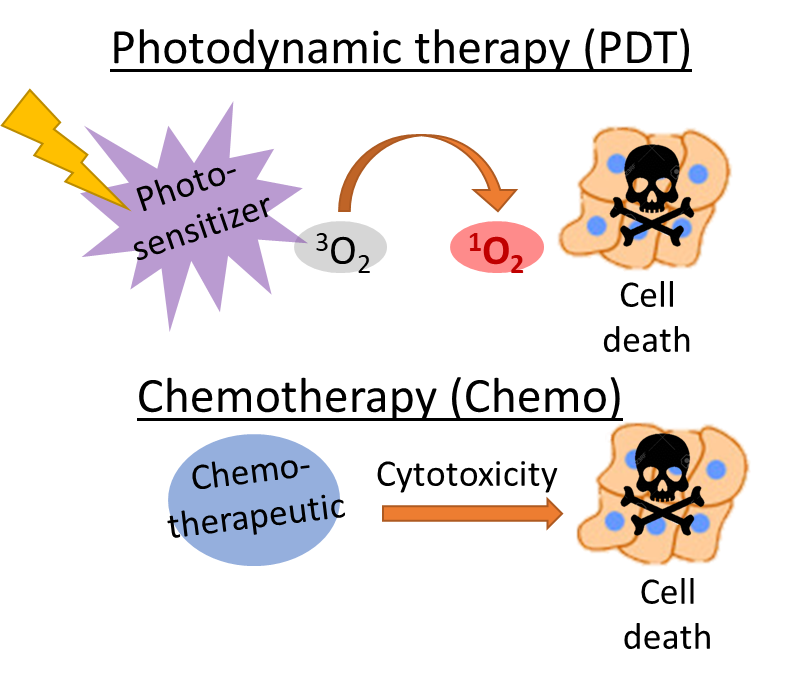 Less traditional light therapies like photodynamic therapy have grown in popularity
Lessened side effects
Greater targeting
Potential for synergy with chemo—combination therapy
Nanomedicines allow selective targeting of drugs to the tumor site
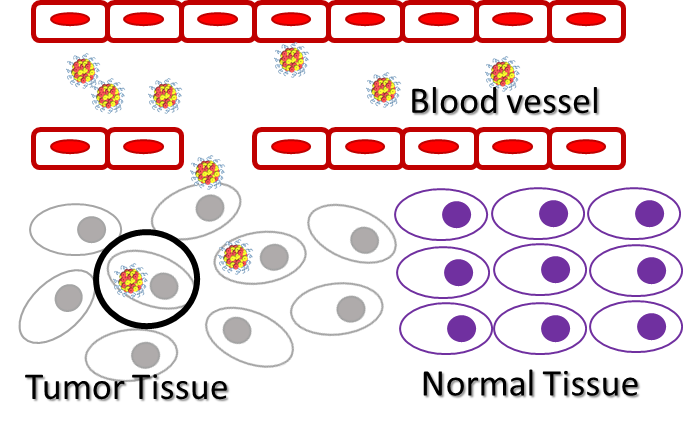 INMs
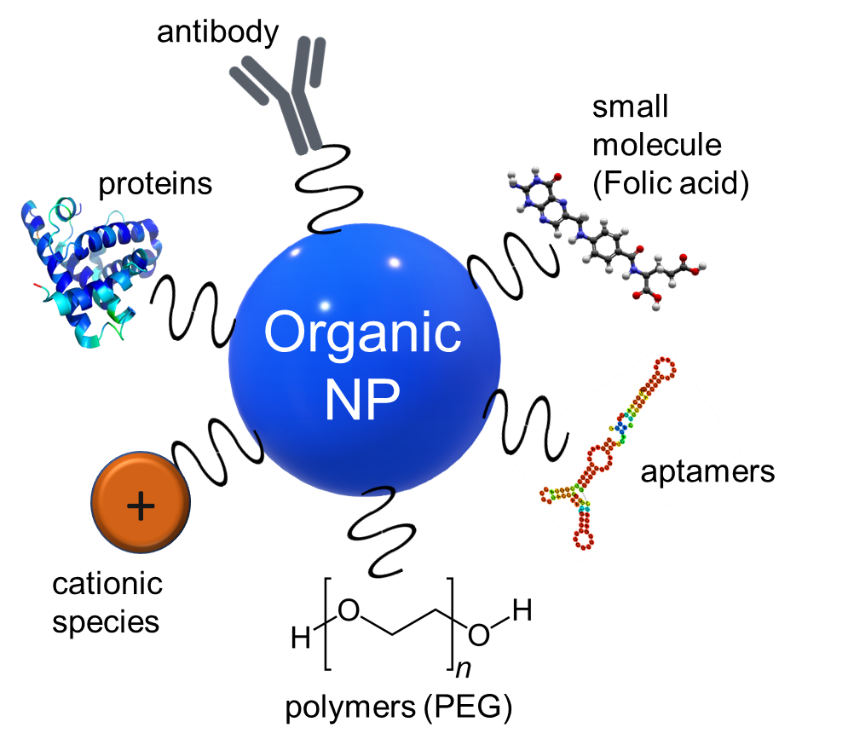 Passive targeting
Active targeting
Synthesis of ionic nanomedicine (INMs)
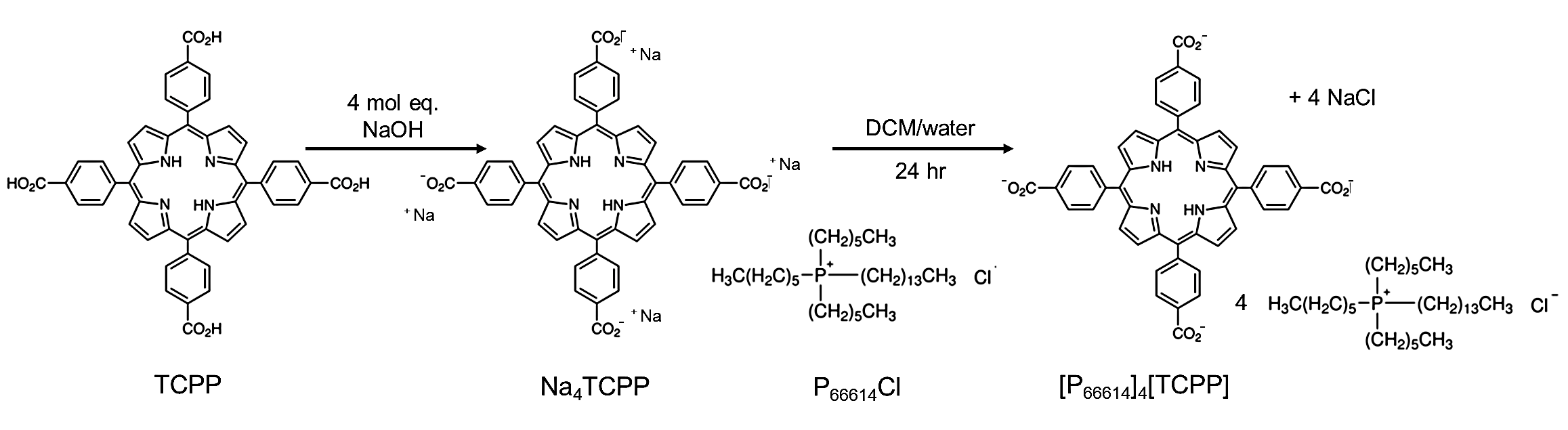 Ionic medicine (IM)
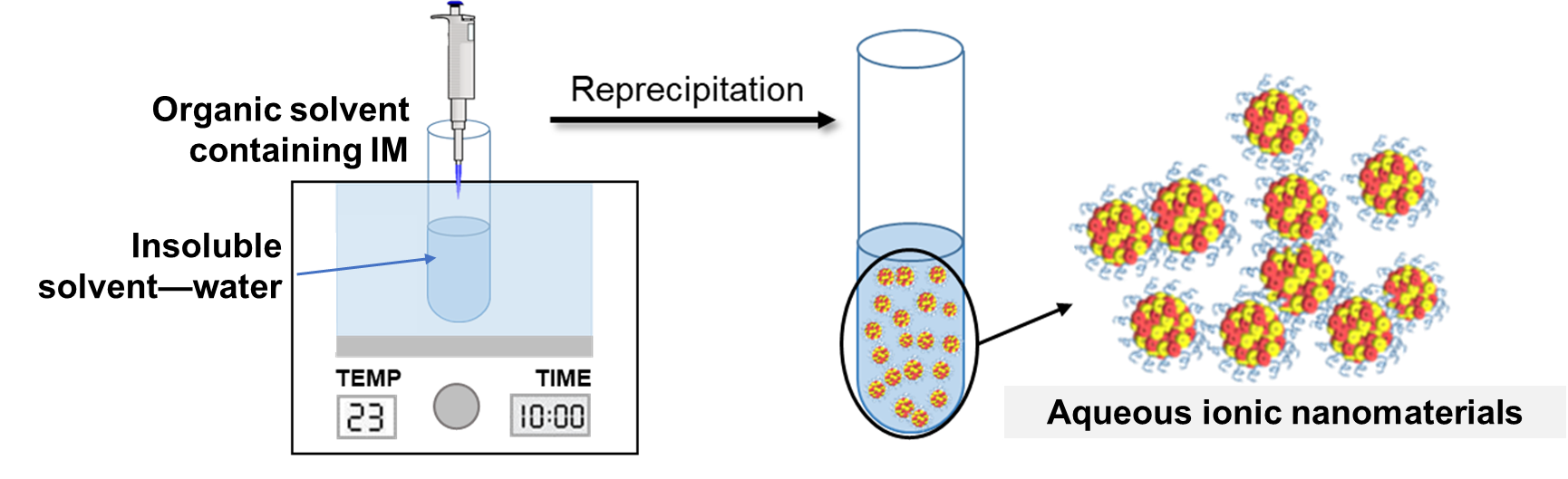 INMs
Improved ROS production
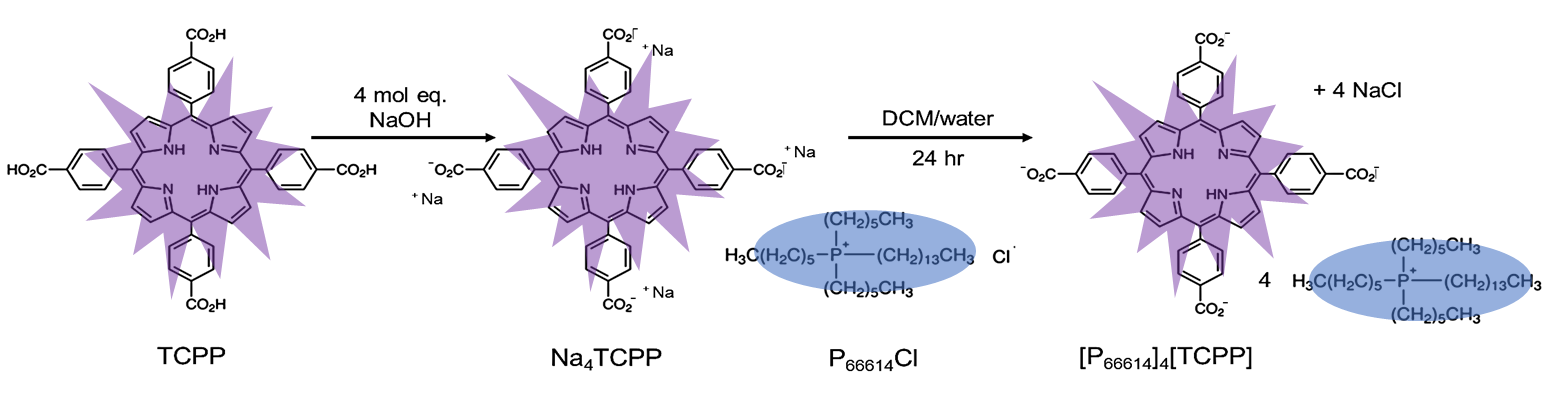 PDT drugs work by producing reactive oxygen species (ROS) in the cell
Enhanced ROS quantum yield can indicate potential for better treatment
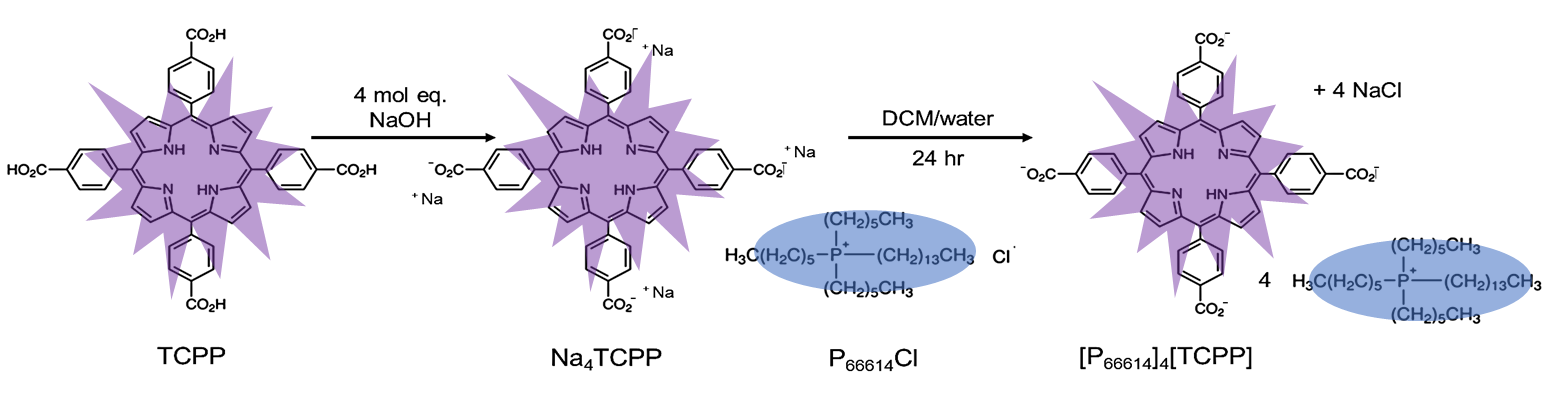 Owing to enhanced photophysical properties
Improved cytotoxicity
Toxicity of a) TCPP and b) [P66614]4[TCPP] INMs after 4 hr incubation in MCF-7 cells under light irradiation, 0.14 W/cm2 (+) or in dark (-) 
(* p<0.05, ** p<0.01, *** p<0.005). MTT assay done 24 hr post PDT treatment
Conclusions
Acknowledgements
Combination INMs show enhanced ROS production
Cytotoxicity results suggest INMs are a promising cancer therapeutic
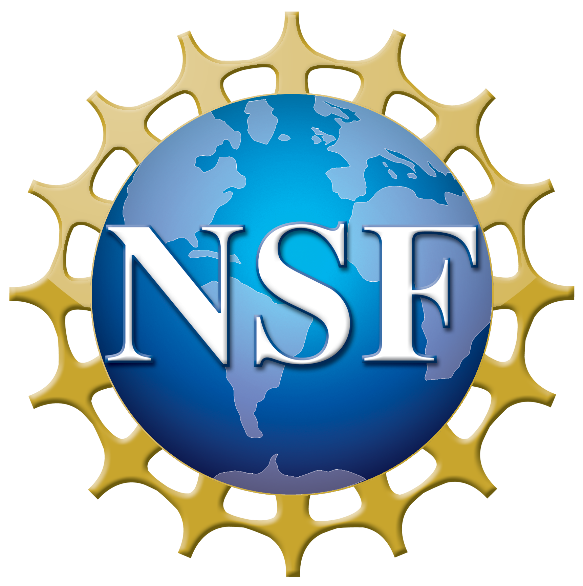 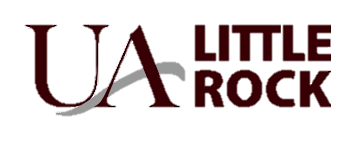 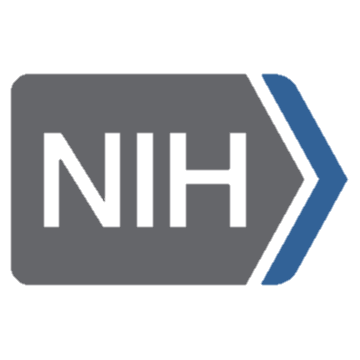 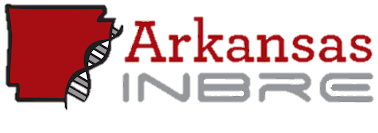 Future work
UALR Chemistry department
Dr. Siraj Lab
Investigate the cell death mechanism of INMs 
Determine their selectivity